Les articles indefinis
Un - masculine nouns
Une feminine nouns
Des - plural nouns
Example
Un stylo
Un garcon
Un jour
Une chambre
Une fille
Une femme
Des gateux
Des photos
Les articles definis
Le - for all masculine nouns
La - for all feminine nouns
Les- for plural nouns
L’ for nouns starting with vowel.
Example
Le stylo
Le garcon
Le drapeau
La femme
La fille
La dame
Les cadeaux
Des pays
Apprenons quelque vocabulaire
Un stylo       		 a pen
Une gomme		an eraser
Un dossier  		a file
Un taille-crayon		a sharner
Une trousse 		a pouch
Une règle		a rulker /a scale
Un cahier			a note-book
Un papier 		a paper
Un crayon 		a pencil
La maison
Le salon
Une chambre
Une  cuisine
Une salle a manger
Une salle de bain
Un balcon
Un garage
Un rez de chaussee
A hall/living room
A room/a bedroom
A kitchen
A dining room
A bathroom
A balcony
A garage
A ground floor
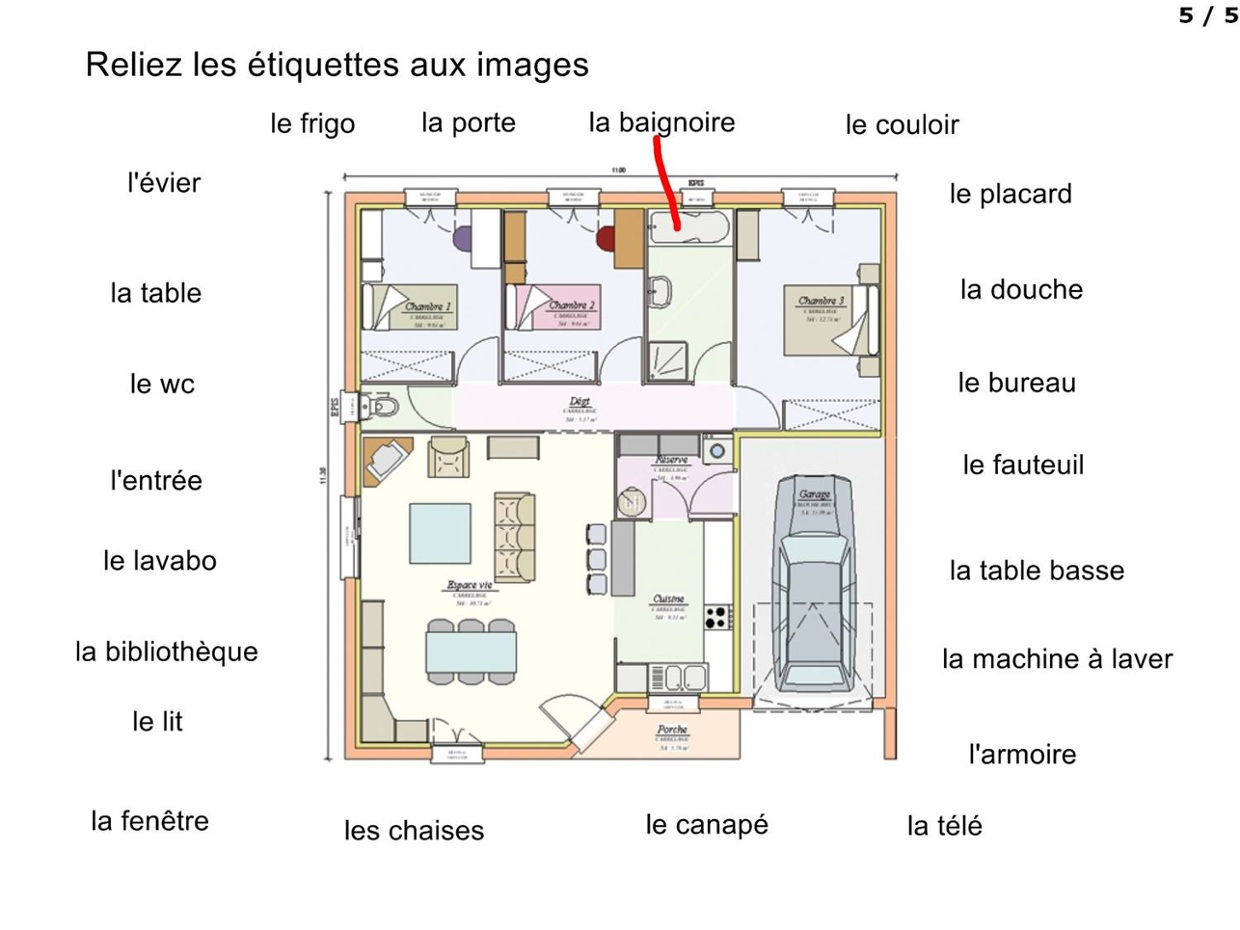